Funding Schemes for Translational Research
D1 
No clinical, practical or commercial application
D2
Disease focus
D3
Practical outcome
D4
Optimisation
T1
First tests with/ in humans
T2
Statistical relevance reached
T3
Evaluated more widely
T4
Adopted by population health policy
UoM-Wellcome iTPA Access to Expertise (A2E)  	 Engage experts to progress existing translational projects <£25K
UoM-Wellcome iTPA Projects for Translation (P4T) 	  Progress existing translational projects <£55K
UoM Wellcome Trust Institutional Strategic Support Fund (ISSF)
 Supports activities including fellowship for early career researchers, funding for interdisciplinary collaboration, public engagement, awards for training, collaborative visits and 'discipline-hopping'
UoM MRC Proximity to Discovery (P2D) Funding for industry projects and engaging partners
UoM MRC Confidence in Concept (CiC)
Preliminary translational work; projects ~£50-100k <12 months
Internal UoM Managed Schemes
UoM IF Proof of Principle (PoP) fund
Funding for spin-out and commercialisation
BBSRC Impact Acceleration Account (IAA)
Knowledge exchange, translation and/or commercialisation of early-stage research, supports imaginative and innovative approaches to impact delivery
EPSRC Impact Acceleration Account (IAA)
Relationship incubator scheme, proof of concept scheme, secondment scheme
ESRC Impact Acceleration Account (IAA)
Social sciences; relationship response, strategic, breakthrough
STFC Impact Acceleration Account (IAA)
Supports commercialisation through activities not currently supported by an STFC funding programme
Last updated August 2020
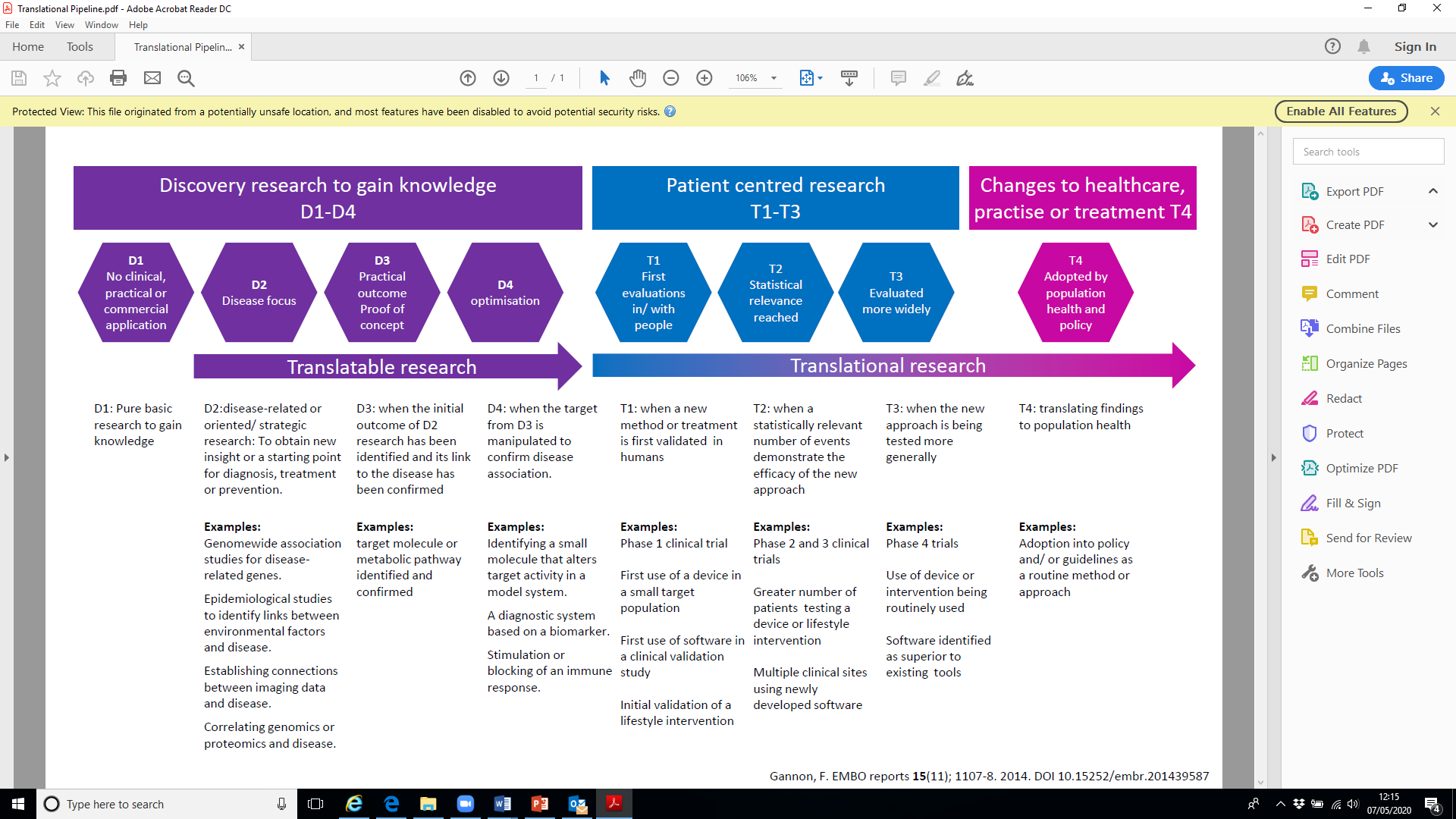